Suturing & Wound Care Techniques
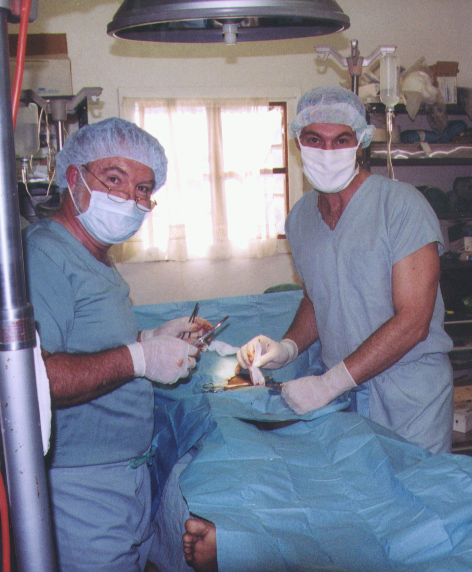 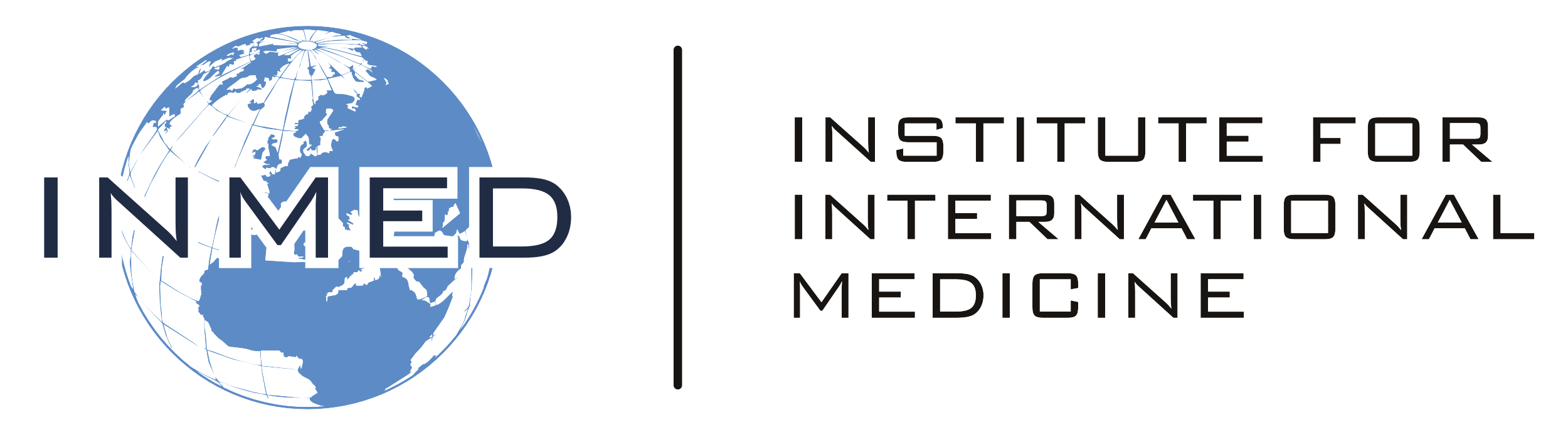 [Speaker Notes: Title:
Suturing Techniques
Nicholas Comninellis, MD, MPH
President, Institute for International Medicine

Learning Objectives:
At the completion of this presentation, participants will be able to:
• Assess wounds appropriate for closure
• Select appropriate local anesthesia
• Select fitting suture materials
• Demonstrate core suturing techniques

Abstract
Basic wound care and laceration closure techniques are essential clinical skills. This session will utilize pigs feet, suture, and suturing instruments to instruct participants in hands-on suturing technique, with additional appropriate attention to wound assessment, preparation, and local anesthesia.]
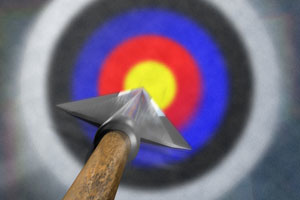 Presentation Objectives
At the completion of this presentation, participants will be able to:
Assess wounds appropriate for closure
Select appropriate local anesthesia
Select appropriate suture materials
Demonstrate core suturing techniques
What Are Some Considerations To Be Made In Assessing A Wound?
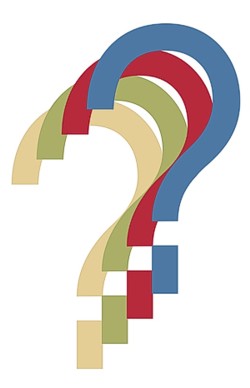 Wound Assessment Considerations
Mechanism of injury? Sharp trauma, blunt trauma, bite?
Time since injury? Suture up to 12 hours, 24 hours if on face
Is contamination or foreign body present?Explore the wound.
What is the functional Exam? Assess for injury of nerves, muscles, blood vessels, tendons
Is there an underlying fracture?
Wound Management  Considerations
If bite consider prophylactic antibiotic therapy and/or rabies vaccine + immunoglobulin
If an underlying fracture may be present perform X-ray as indicated
If a compartment syndrome is suspected it may worse if wound is closed
Tetanus vaccination status should be updated
What Are Some Factor In Selecting Local Anesthesia?
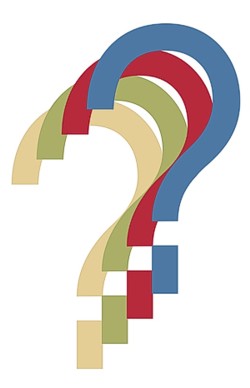 Local Anesthesia Topical
EMLA is Eutetic Mixture of Local Anesthetics cream - a 5% emulsion preparation, containing 2.5% each of lidocaine/prilocaine.
LET is Lidocaine, Epinephrine, Tetracaine.
Apply to broken skin but NOT to mucous membranes. 
Onset in 20 minutes. Duration 1 hour
Ice is a very effective local anesthetic
Local Anesthesia Injectable
Lidocaine: Max peds dose is 4.5 mg/kg. Onset in 10 minutes. Lasts 1 hour
Lidocaine + epinephrine: Max peds dose is 7 mg/kg. Onset in 10 minutes. Lasts 1 hour
Bupivacaine: Max peds dose is 1.5 mg/kg. Onset in 20 min. Lasts 1 hour
Bupivacaine + epinephrine: Max peds dose is 2.5 mg/kg. Onset in 20 min. Lasts 1 hour
What The Guidelines For Adding  Epinephrine To Local Anesthesia?
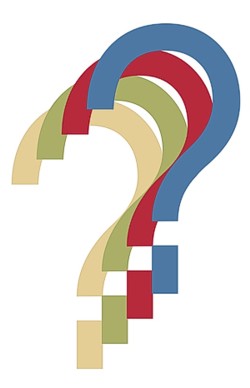 Add Epinephrine Or Not?
Epinephrine controls wound bleed in highly vascularized tissue.
Epinephrine also carries risk for tissue ischemia
Therefore, do not use epinephrine on areas of terminal circulation such as fingers, toes, nose, penis, ears, lips
What Are The Guidelines For Wound Preparation Prior To Suturing?
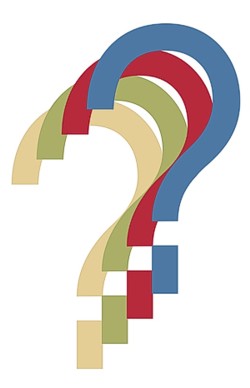 Wound Preparation
Prep the surrounding skin with Betadine or similar cleansing agent; avoid getting into wound
Explore for foreign bodies
IRRIGATE, IRRIGATE, IRRIGATE. Clean tap water or normal saline is sufficient
“Dilution is the solution for pollution”
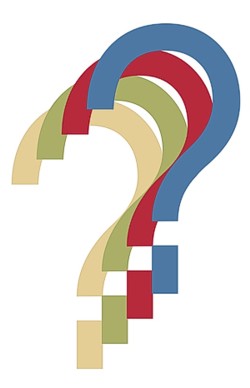 What Are The Guidelines For Selecting An Appropriate Suture Material?Wound
Suture Selection Absorbable
Plain gut - strength retention for 7-10 days
Chromic – strength retention for 7 days
Dexon/Polysorb (polyglycolic acid) – strength retention for 14 days
Vicryl (polyglactin 910) - strength retention for 14 days. Vicryl is especially good for lips and face
[Speaker Notes: Info source:
http://en.wikipedia.org/wiki/Suture_materials_comparison_chart
2012-05-26

Although the name "Vicryl" is a trademark of Ethicon, the term "vicryl" has been used generically referring to any synthetic absorbable suture made primarily of polyglycolic acid. Other brands of polyglycolic acid suture include Surgicryl, Polysorb and Dexon, all of which are manufactured by different companies.]
Suture Selection Non-Absorbable
Nylon is most commonly used
Prolene (polyprolene) 
Stainless steel
Silk is generally not recommended if others available
[Speaker Notes: Info source:
http://en.wikipedia.org/wiki/Prolene/
2012-05-27]
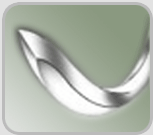 Suture Needle Point Selection
Cutting (triangular) needle for skin or thick tissues. May promote bleeding.
Taper-point (round) needle for gut or vascular tissues to minimize bleeding
[Speaker Notes: Image source:
http://www.needles.cn/
2012-05-27]
What Are The Guidelines For Selecting Suture Size & Timing Of Removal?
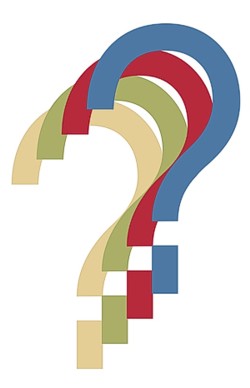 Suture Size & Timing Of Removal
Face: 6-0. Remove in 3-5 days
Scalp: 4-0.  Remove in 7-10 days
Non-mobile parts of extremities: 4-0. Remove in  7-10 days, 10-14 days of on lower extremities
Mobile body parts: 4-0. Remove in 14-21 days
Suture Techniques: Simple Interrupted
[Speaker Notes: http://gardenrain.wordpress.com/2010/01/02/]
Suture Techniques: Simple Interrupted
Pro: easy technique
Con: May cause skin edges to bevel inward. Slow technique
Suture Techniques: Simple Continuous
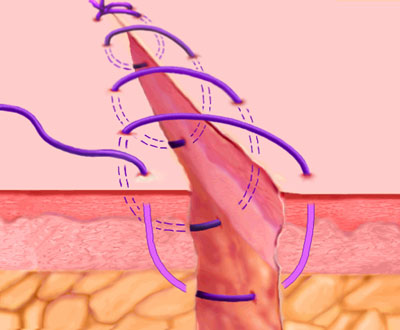 [Speaker Notes: http://gardenrain.wordpress.com/2010/01/02/]
Suture Techniques: Simple Continuous
Pro: Rapid to perform
Pro: Better for well approximated wounds with equal edges on loose skin with little tension
Cons: May cause skin edges to bev inward and wound to converge together
Suture Techniques: Vertical Mattress Interrupted
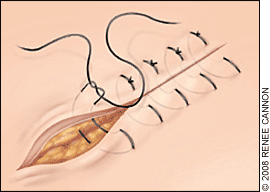 [Speaker Notes: http://gardenrain.wordpress.com/2010/01/02/]
Suture Techniques: Vertical Mattress Interrupted
Pro: Provides precise skin  approximation
Cons: More time consuming and technically difficult than simple or running suture techniques
Suture Techniques: Horizontal Mattress Interrupted
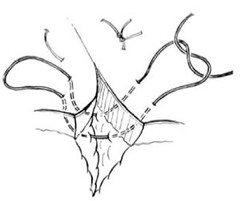 [Speaker Notes: http://gardenrain.wordpress.com/2010/01/02/]
Suture Techniques: Horizontal Mattress Interrupted
Pro: Appropriate for closure of tissues under slight tension
Cons: More time consuming and technically difficult than simple or running suture techniques
Suture Pearls
Enter skin 5mm from laceration edge with needle at 90ᵒ to skin surface
Avoid inverting wound edges
Avoid excessive tension on wound
Never use fingers to adjust/move needle
Place all knots on same side
Every Person Cared For Is Also An Opportunity To Improve Your Skills
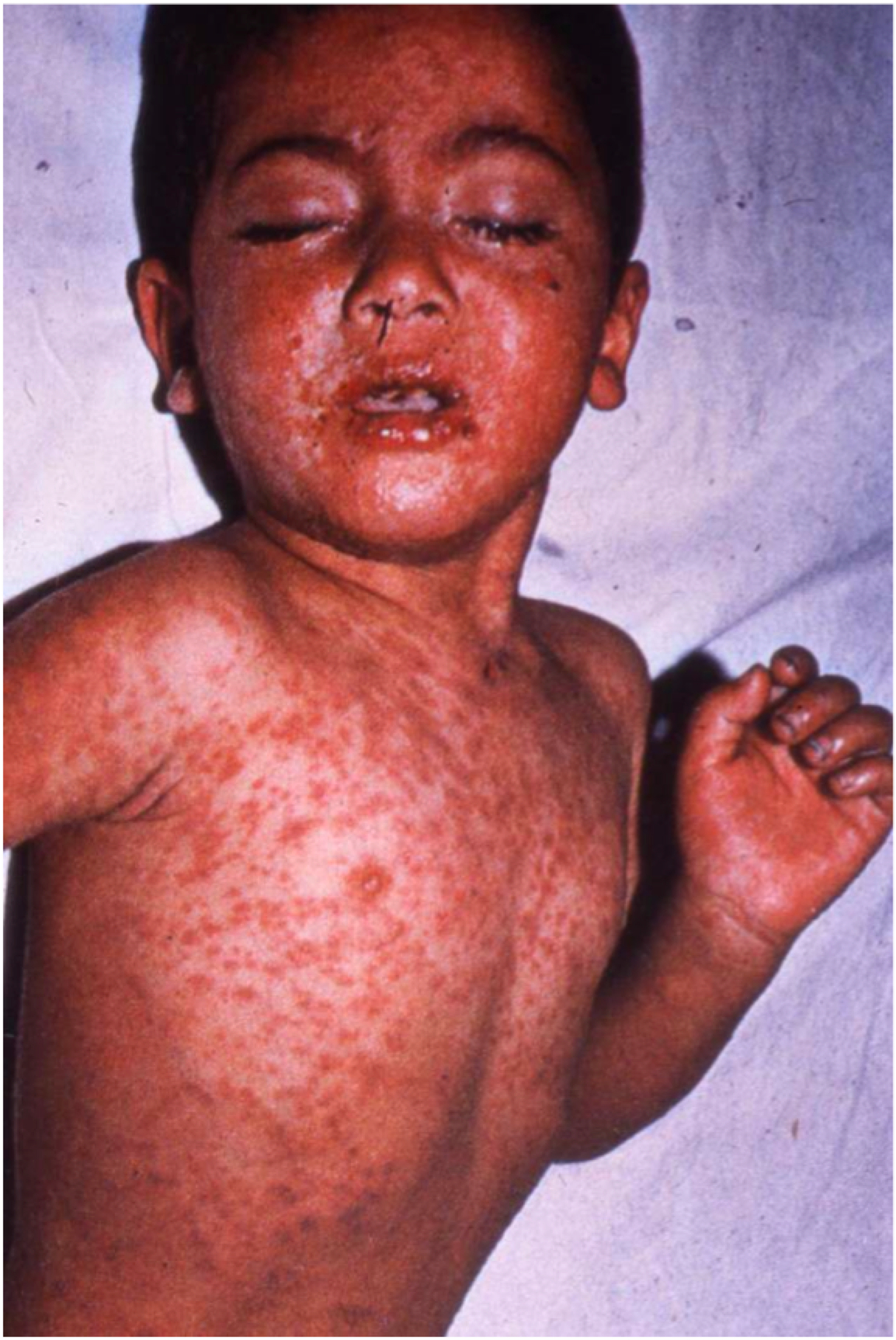 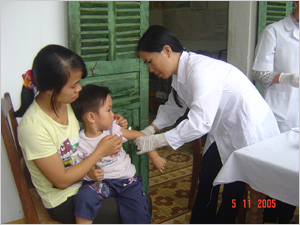 [Speaker Notes: Image Source
http://www.tehrantimes.com/index_View.asp?code=213886

Image Source
http://www.ivi.org/program/tr_je_program.html]
References
Gausche-Hill M, Fuch S, Yamamoto L.  The Pediatric Emergency Medicine Resource,Revised 4th Edition.  Jones and Bartlett Publishers, Sudbury, MA.  Feb. 2006.  
Department of Critical Care Medicine Share Drive, Children’s Mercy Hospital and Clinics.  IO Lab. Power Point Presentation.
Sissener T.  Suture Patterns. University of Cambridge
http://gpvec.unl.edu/files/WesternU/SurgerySuturePatternsT.Sissener.pdf.  Accessed 5/15/2011. 
Wound Healing Manual.  Department of Surgery.  See INMED online resource references.
2340 E Meyer Blvd
	Building 1, Suite 338Kansas City MO 64132816-444-6400office@inmed.us
For information about equipping yourself to serve the forgotten contact:Institute for International Medicine
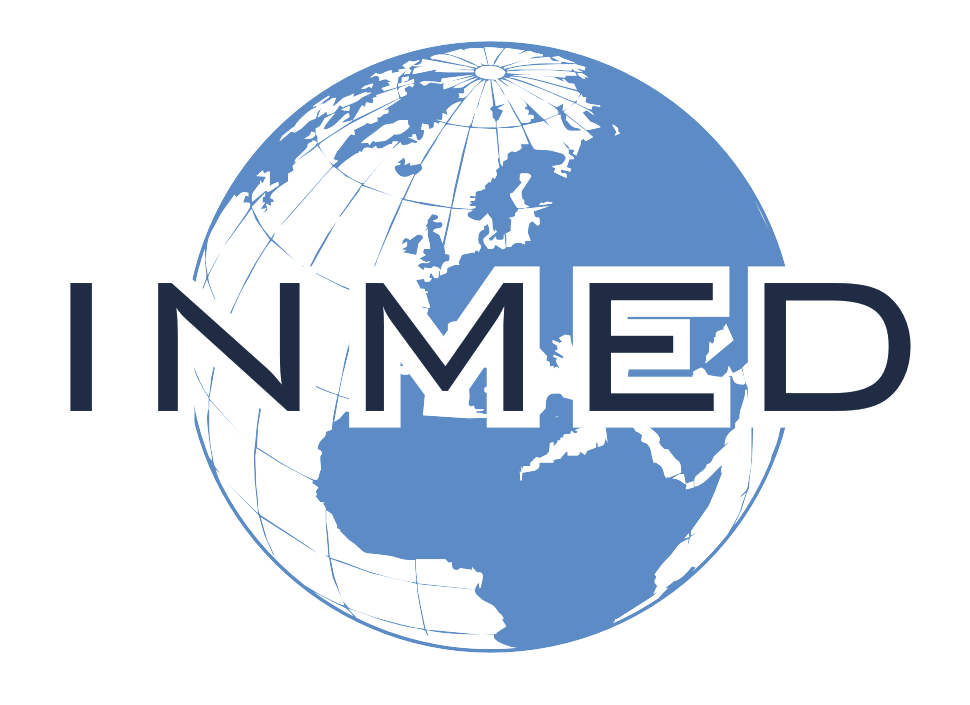 www.inmed.us
Sub-Cuticular
[Speaker Notes: http://gardenrain.wordpress.com/2010/01/02/]